Урок математики по теме:
«Треугольники».
Учитель: Дубовская Е.Н.
Загадка нашей планеты.
«Бермудский треугольник»
Игра «Танграм».
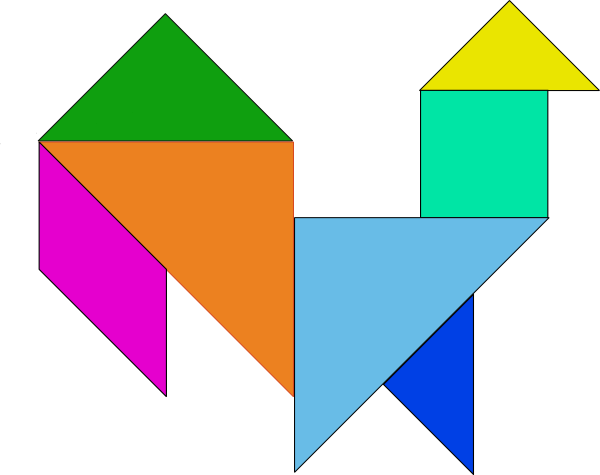 Классификация треугольников.По углам.
Классификация треугольников.По сторонам.
Дайте название каждому из пересечений множеств.
Равнобедренные
треугольники             ?              Прямоугольные 
                                                 треугольники


Тупоугольные 
треугольники            ?                Разносторонние
                                                   треугольники
Площадь закрашенной части равна       7 кв.см. Во сколько раз площадь всего прямоугольника больше площади закрашенной части? (сторона клетки 5 мм)
Найдите закономерность и вставьте пропущенные числа.
12    5                             7          11 
       60  55                                 110
                                         
                     31     5 

                            310
Стихи и фигуры.